HIGH
SCHOOL
END OF THE YEAR - AWARDS -
Here is where your presentation begins
TABLE OF CONTENTS
01
02
03
INTRODUCTION
AWARDS
DIPLOMAS
Here you could describe the topic of the section
Here you could describe the topic of the section
Here you could describe the topic of the section
01
INTRODUCTION
You could enter a subtitle here if you need it
INTRODUCTION
Venus has a beautiful name and is the second planet from the Sun. It’s terribly hot—even hotter than Mercury—and its atmosphere is extremely poisonous. It’s the second-brightest natural object in the night sky after the Moon
HIGH SCHOOL AWARDS
L
Audiovisual
Literature
Despite being red, Mars is a cold place
Venus is the second planet from the Sun
Plastic Arts
Music
Jupiter is the biggest planet of them all
Saturn is a gas giant and has several rings
02
AWARDS
You could enter a subtitle here if you need it
You could enter a subtitle here if you need it
TECHNOLOGY AWARD
Linda Thompson
Jupiter is the biggest planet in the Solar System and the fourth-brightest object in the night sky
Richard Roe
Jane Doe
Principal
Teacher
ENVIRONMENT AWARD
Mary Stone
Mercury is the closest planet to the Sun and the smallest one in the Solar System
Richard Roe
Jane Doe
Principal
Teacher
AUDIOVISUAL AWARD
Paul Eberhardie
Mercury is the closest planet to the Sun and the smallest one in the Solar System
Richard Roe
Jane Doe
Principal
Teacher
PLASTIC ARTS AWARD
Tony Smith
Richard Roe
Jane Doe
Mercury is the closest planet to the Sun and the smallest one in the Solar System
Principal
Teacher
MUSIC AWARD
Laura Brown
Mercury is the closest planet to the Sun and the smallest one in the Solar System
Richard Roe
Jane Doe
Principal
Teacher
LITERARY AWARD
James Lee
Mercury is the closest planet to the Sun and the smallest one in the Solar System
Richard Roe
Jane Doe
Principal
Teacher
03
DIPLOMAS
You could enter a subtitle here if you need it
HIGH SCHOOL CERTIFICATE
John Williams Brown
Mercury is the closest planet to the Sun and the smallest one in the Solar System—it’s only a bit larger than the Moon
Richard Roe
Jane Doe
Principal
Teacher
HIGH SCHOOL CERTIFICATE
John Williams Brown
Mercury is the closest planet to the Sun and the smallest one in the Solar System—it’s only a bit larger than the Moon
Richard Roe
Jane Doe
Principal
Teacher
HIGH SCHOOL CERTIFICATE
William Smith Jones
Jupiter is the biggest planet in the Solar System and the fourth-brightest object in the night sky
Richard Roe
Jane Doe
Principal
Teacher
THANK YOU
Do you have any questions?
great_ppt@outlook.com
+00 000 000 000
www.greatppt.com
Free Template from GreatPPT.com
ALTERNATIVE RESOURCES
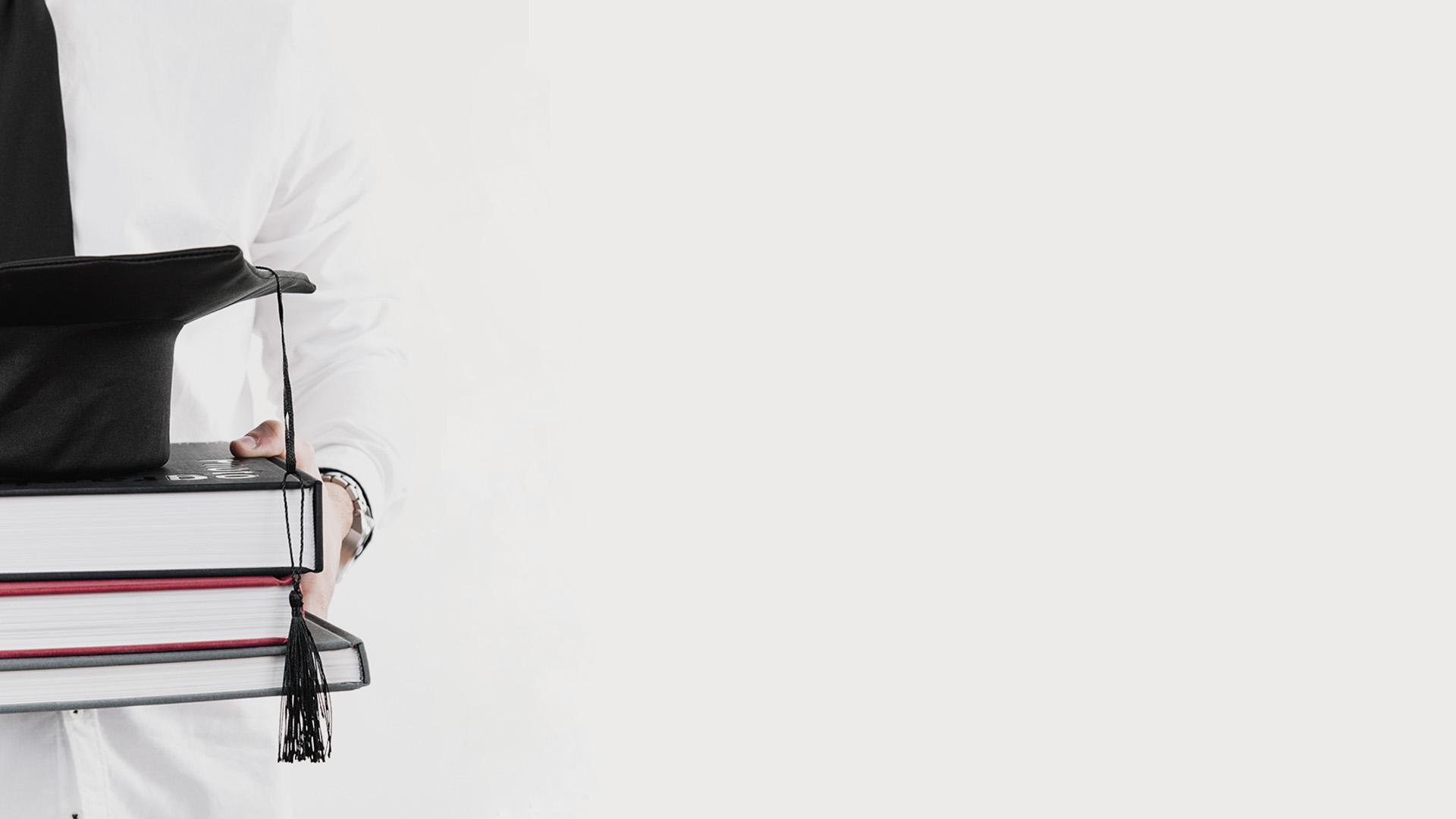 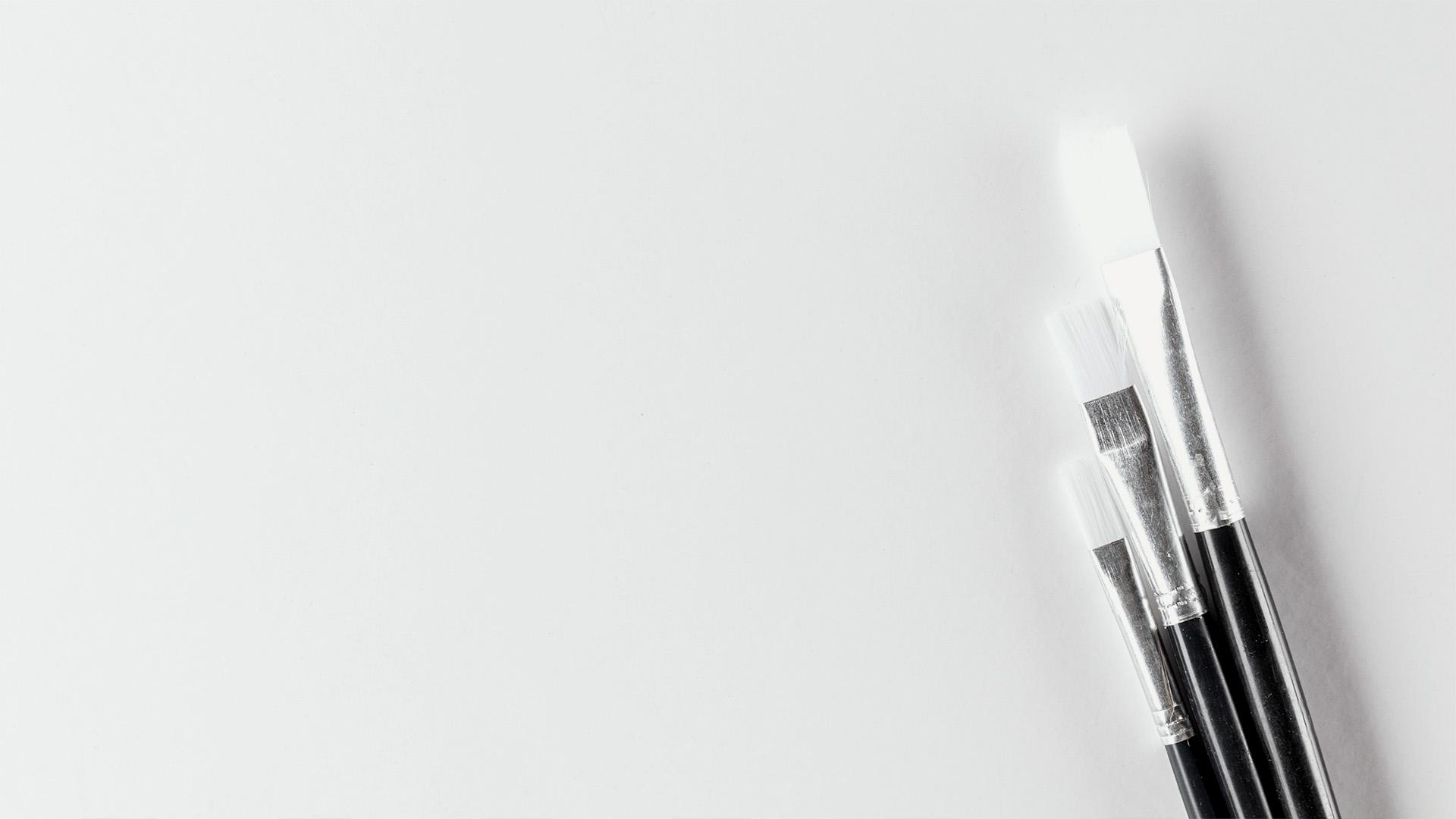 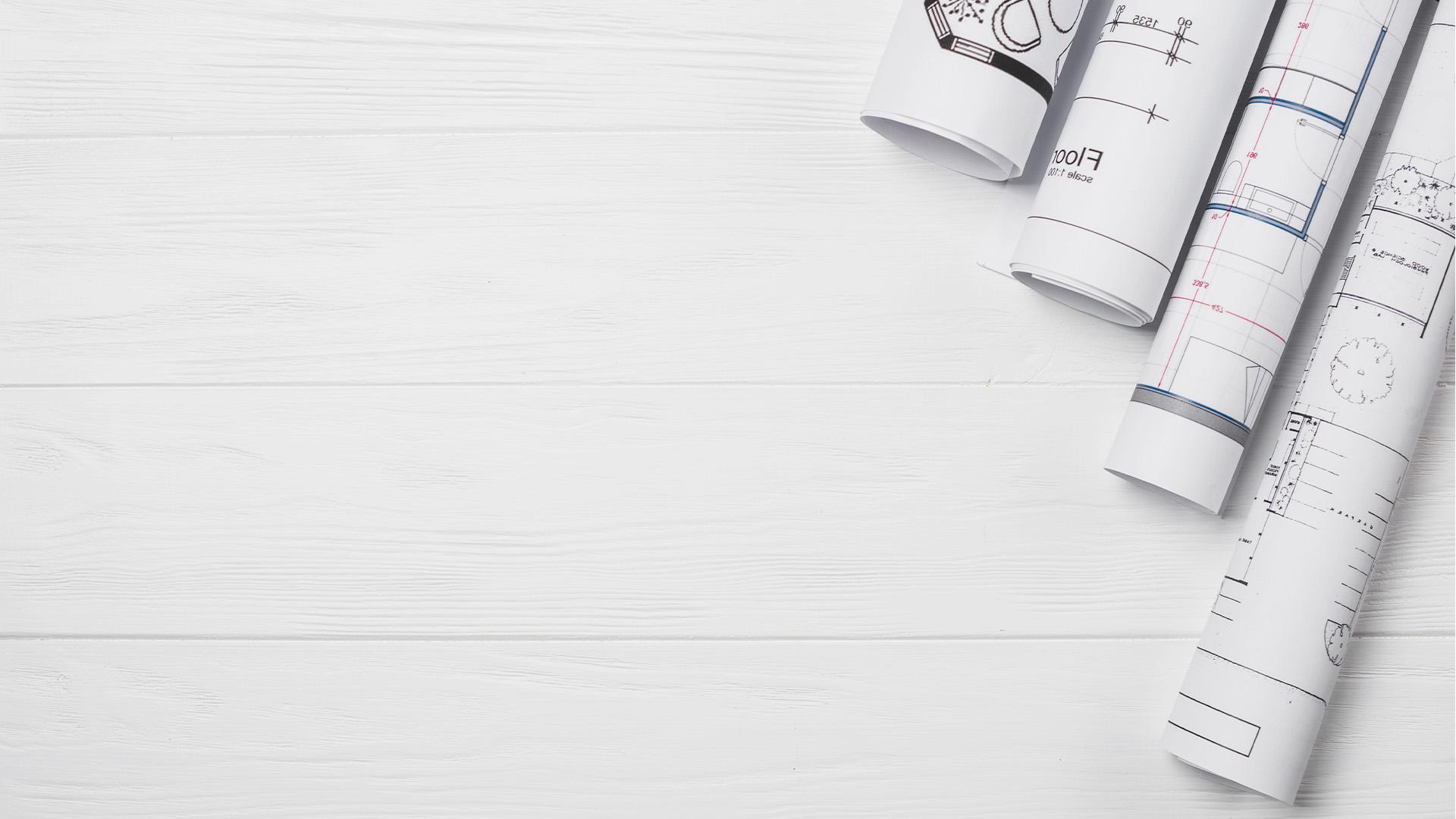 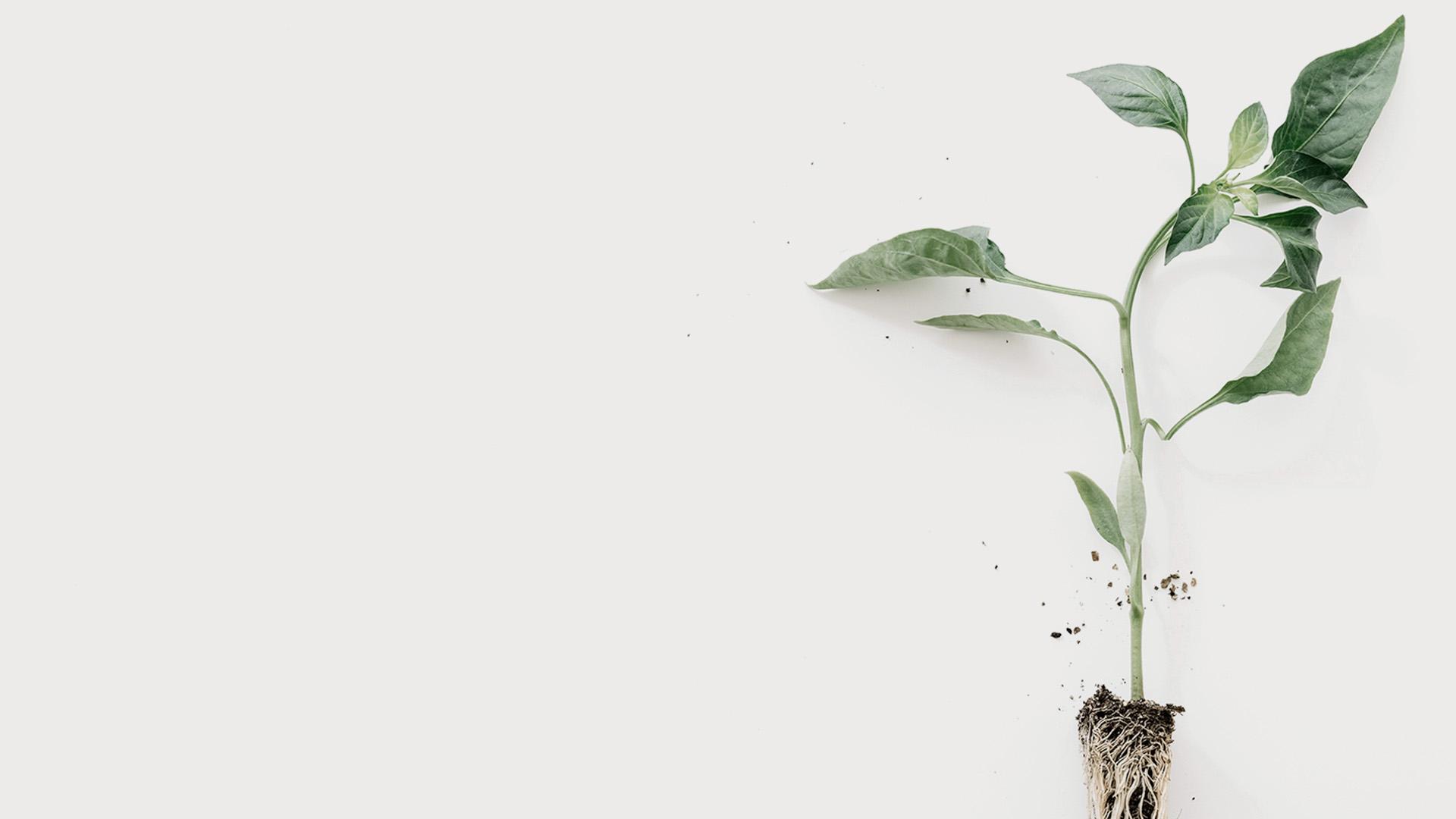 Fonts & colors used
This presentation has been made using the following fonts:
Merriweather
(https://fonts.google.com/specimen/Merriweather)

Lato Regular
(https://fonts.google.com/specimen/Lato)
#eeeeeeff
#c0ad7cff
#dfa094ff
#5d4a7eff
#32325cff
Use our editable graphic resources...
You can easily resize these resources without losing quality. To change the color, just ungroup the resource and click on the object you want to change. Then, click on the paint bucket and select the color you want. Group the resource again when you’re done.
FEBRUARY
JANUARY
MARCH
APRIL
PHASE 1
Task 1
FEBRUARY
MARCH
APRIL
MAY
JUNE
JANUARY
Task 2
PHASE 1
Task 1
Task 2
PHASE 2
Task 1
Task 2
...and our sets of editable icons
You can resize these icons without losing quality.
You can change the stroke and fill color; just select the icon and click on the paint bucket/pen.
In Google Slides, you can also use Flaticon’s extension, allowing you to customize and add even more icons.
Educational Icons
Medical Icons
Business Icons
Teamwork Icons
Help & Support Icons
Avatar Icons
Creative Process Icons
Performing Arts Icons
Nature Icons
SEO & Marketing Icons
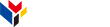 www.greatppt.com
Free Templates and Themes
Create beautiful presentations in minutes